The periodic table
sodium
Hydrogen
Elements
What is an element?
Elements are made from one type of atom. Its a pure substance.
Hydrochloric acid
Sodium chloride (salt)
Compounds
What is a compound?
A compound is two or more elements chemically bonded together. It is a pure substance.
Salty water
Air
Mixtures
What is a mixture?
A mixture is Two or more elements or compounds mixed together but not chemically bonded. Impure substances.
HCl			ZnSO4

		NaCl				O2

CuO				H2O

			Mg				MgCl2

CuSO4				ZnO

		 NaOH				Zn
Draw the staircase separating metals and non-metals
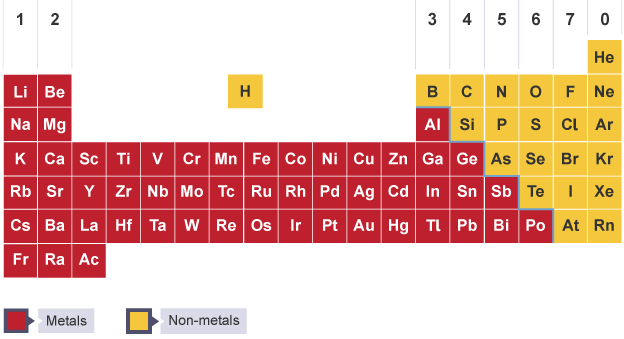 Colour the alkali metals blue.
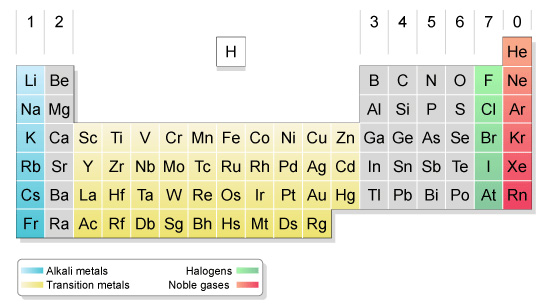 Colour the alkaline earth metals purple.
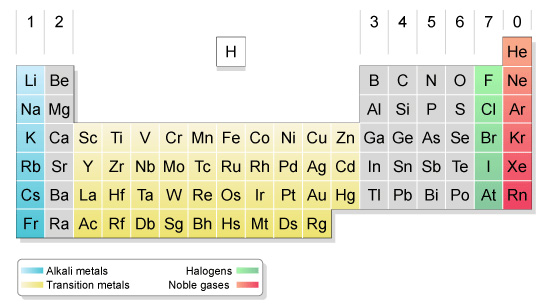 Colour the transition metals yellow.
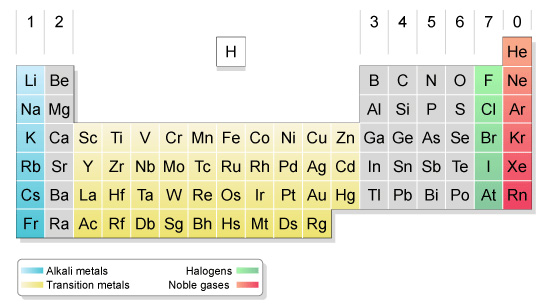 Colour the halogens green.
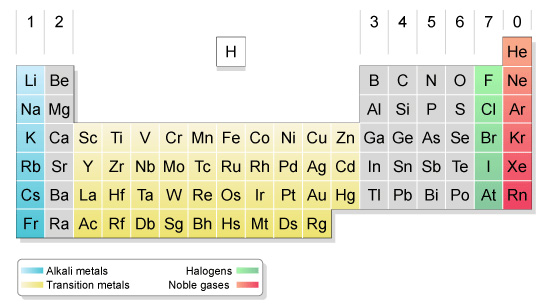 Colour the noble gases red.
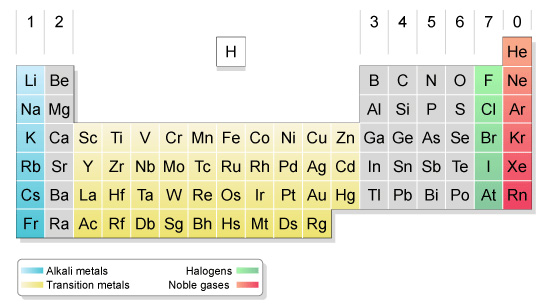 Colour the Lanthanides and Actanides orange.
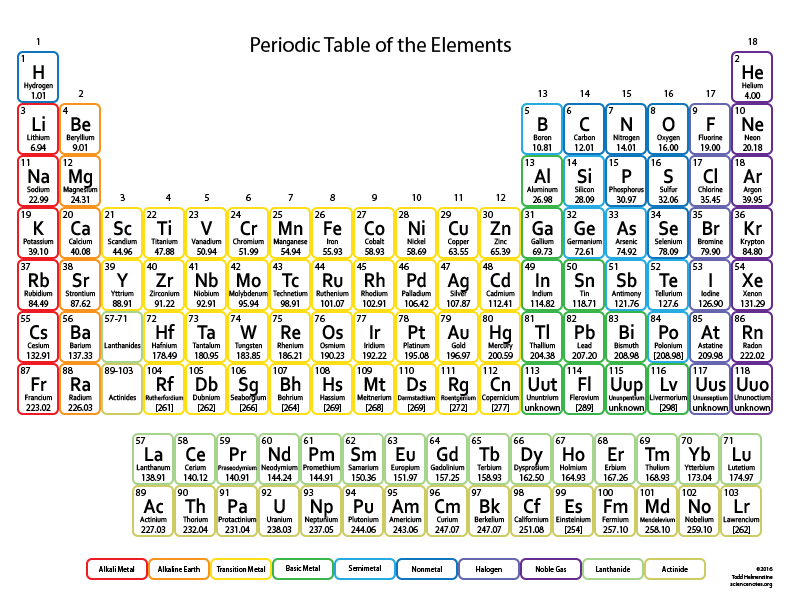 Close up
atoms
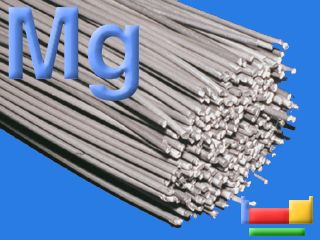 24
12
Mg
Closer still…
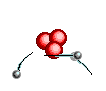 19
9
F
Atomic weight
Number of protons AND neutrons
Atomic number
Number of protons
(Number of electrons too)
How many protons, electrons and neutrons does fluorine have?
9
9
10
19
9
F
How does this look?
16
8
O
Atomic weight
Number of protons AND neutrons
Atomic number
Number of protons
(Number of electrons too)
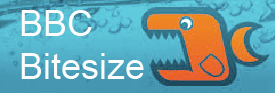 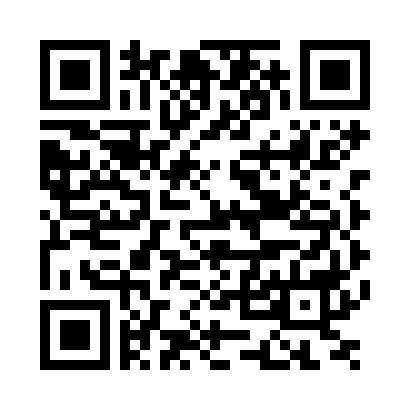 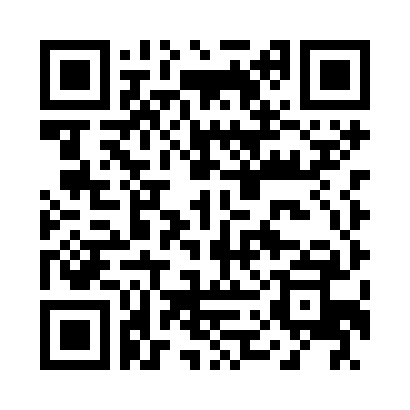 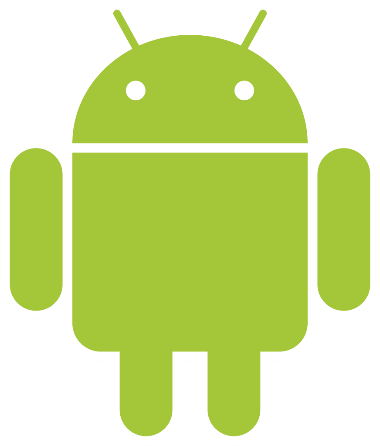 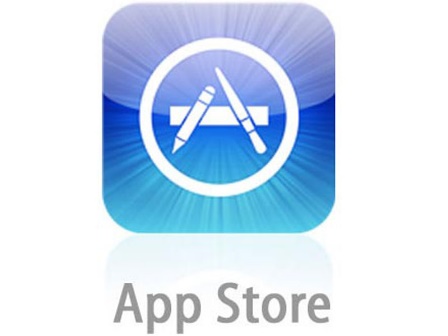 Complete Periodic Table Notes Page